The Impact of Artificial Intelligence in Medicine
Revolutionizing Healthcare with AI
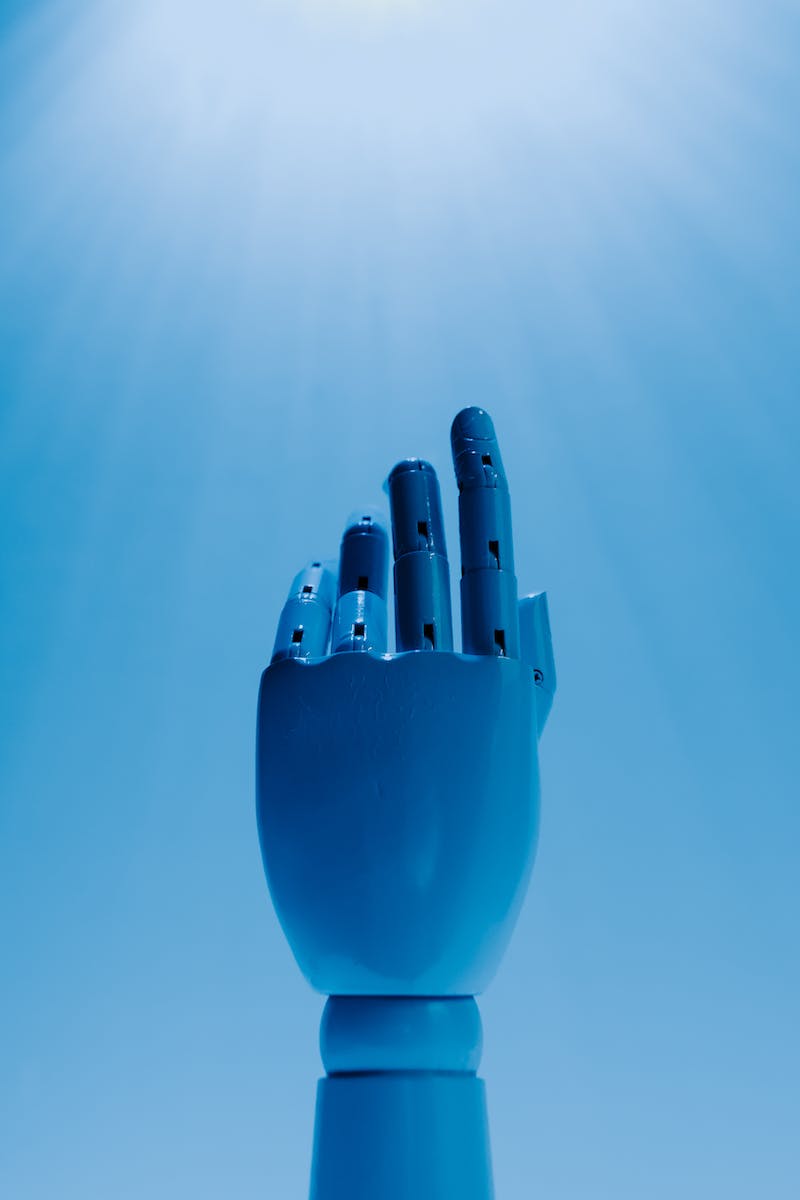 Introduction to Artificial Intelligence
• Definition of artificial intelligence
• Types of AI technologies
• History of AI
• AI applications in various industries
Photo by Pexels
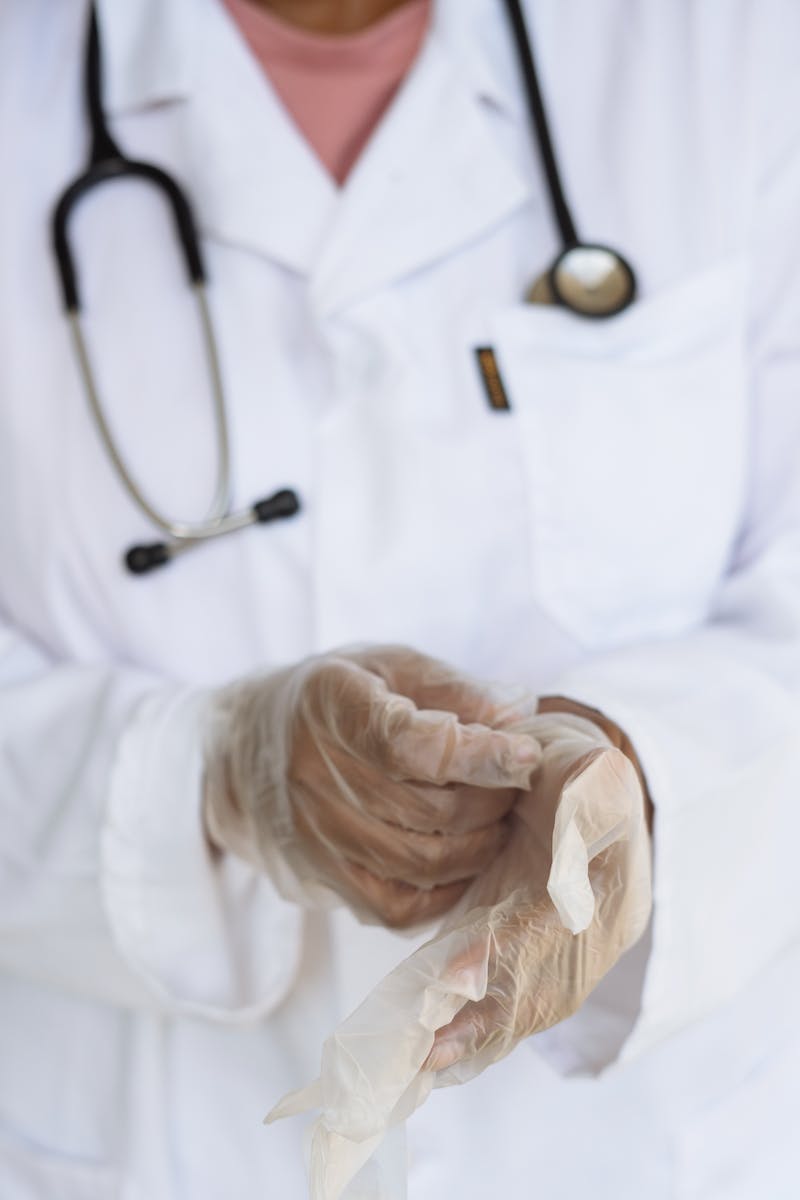 AI in Medical Diagnostics
• Role of AI in improving medical diagnostics
• Machine learning algorithms for disease detection
• AI-assisted radiology and pathology
• Prediction of patient outcomes using AI
Photo by Pexels
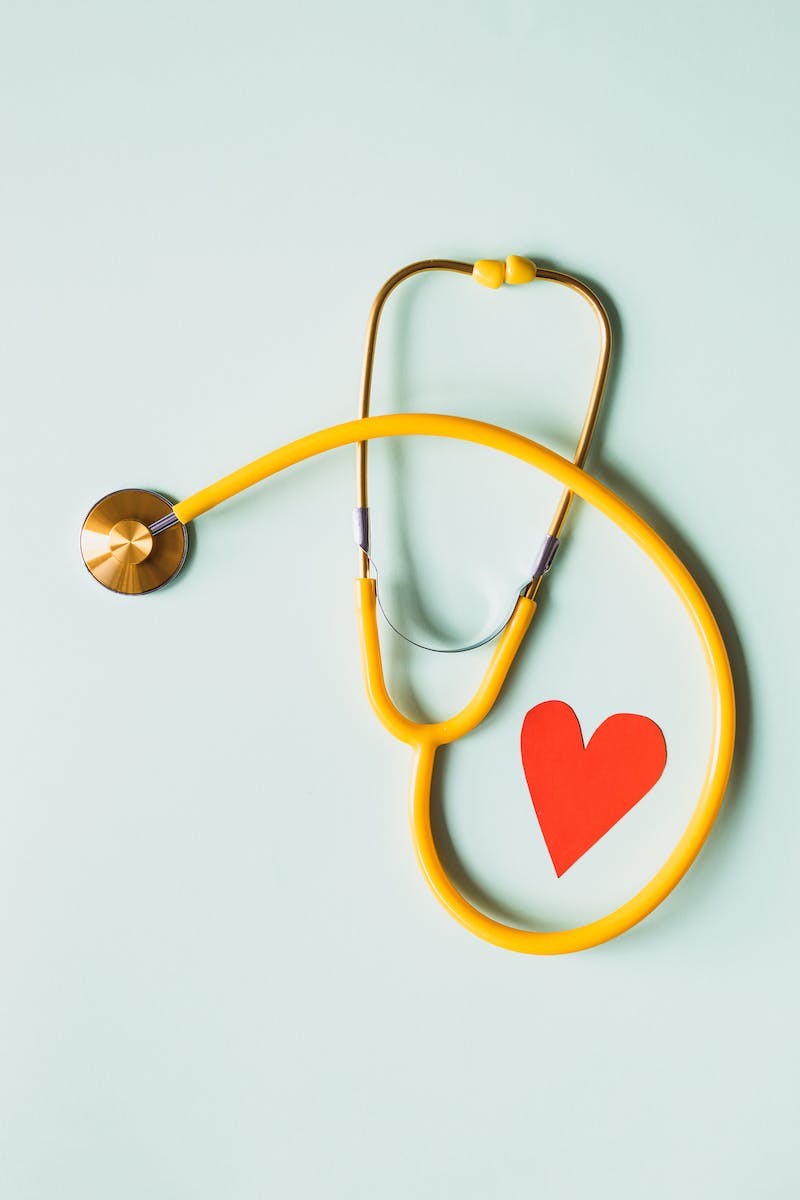 AI in Personalized Healthcare
• Benefits of personalized healthcare
• AI-driven precision medicine
• Genomic data analysis for personalized treatments
• Virtual health assistants for patient support
Photo by Pexels
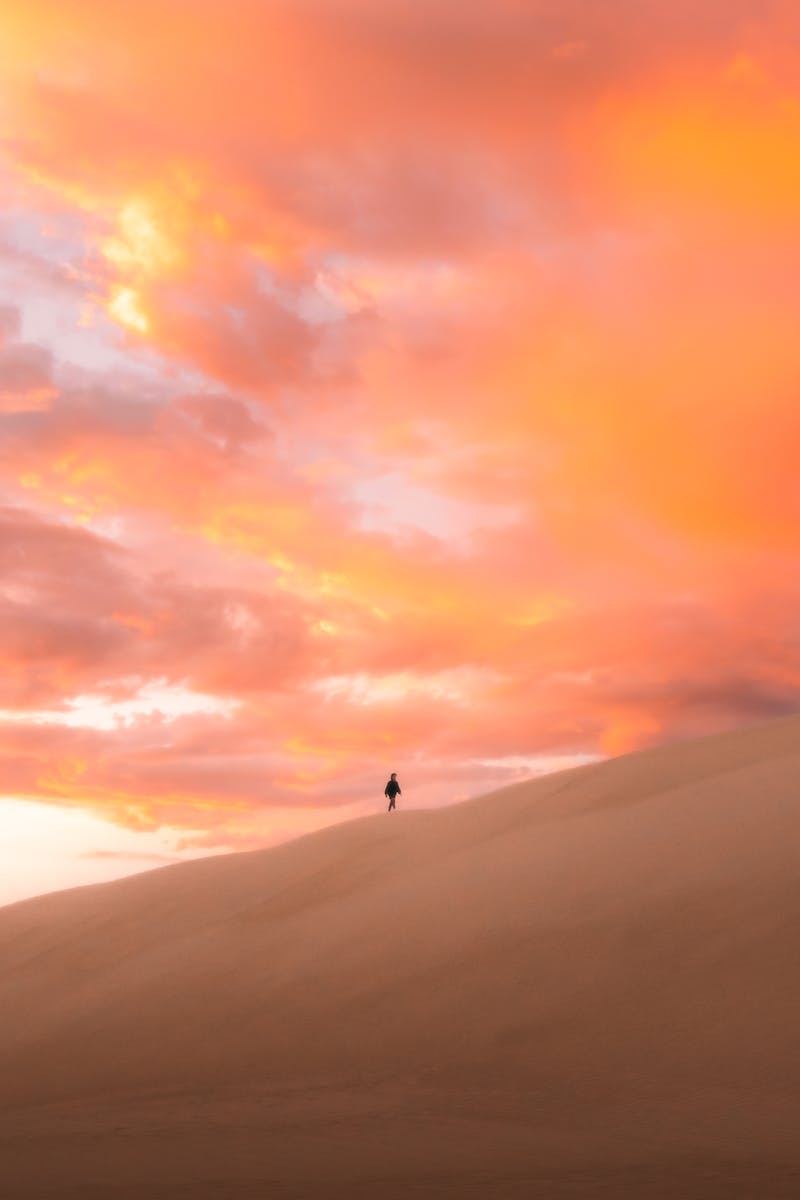 AI in Drug Discovery
• Challenges in drug discovery
• Role of AI in accelerating drug development
• Drug repurposing using machine learning
• AI models for predicting drug interactions
Photo by Pexels
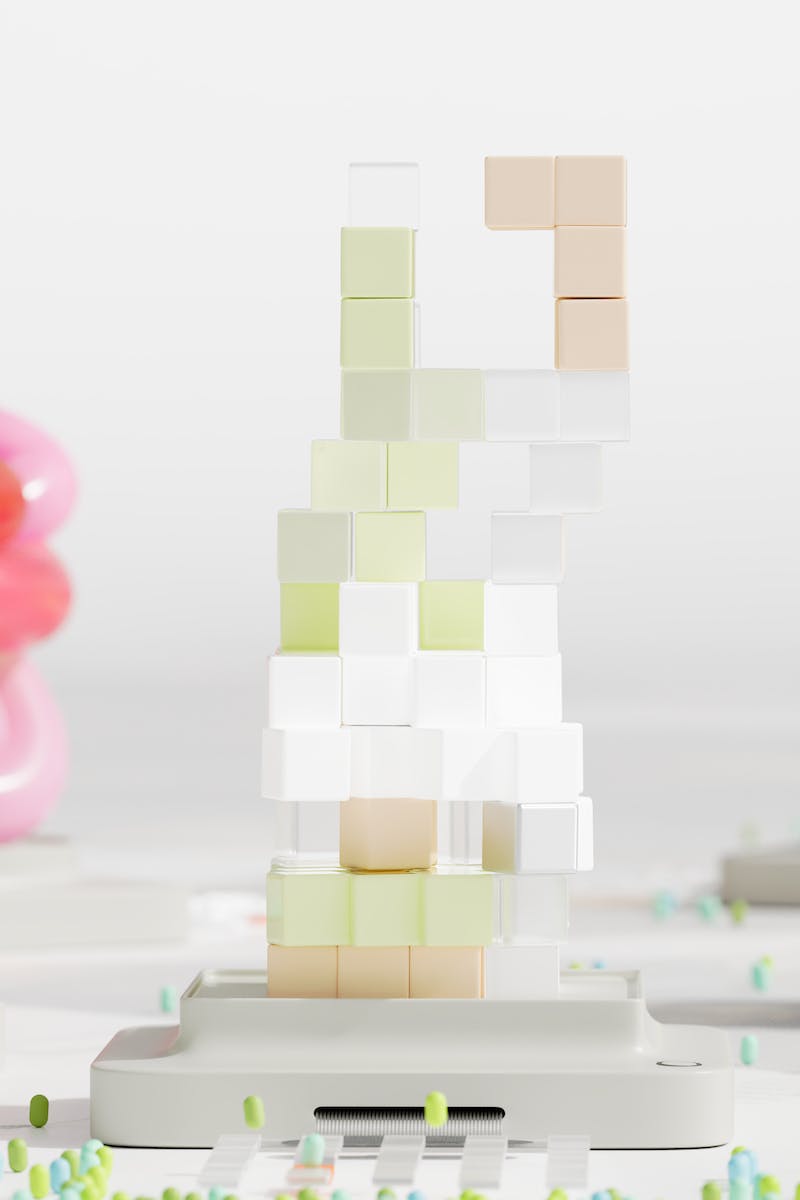 Ethical Considerations in AI Healthcare
• Privacy and security concerns with AI in medicine
• Bias and fairness issues
• Transparency and explainability
• Regulatory frameworks for AI healthcare
Photo by Pexels